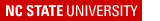 VMP 930Veterinary Parasitology
Liver Fluke Questions
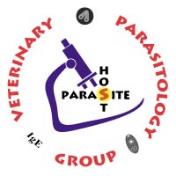 Question
Regarding Clinical Signs: what other helminth disease does fascioliasis resemble?
(CS: Ruminant Host.  Weakness, anemic pallor, bottle jaw.)
Cyathostominiasis

Haemonchosis

Babesiosis

Toxoplasmosis

Coccidiosis
Question
Matching:  Fasciola hepatica and Haemonchus contortus are parasitic worms of ruminants. Match each of these parasitic worms with the appropriate association.
____ 1.  Anemia		      A.  Haemonchus contortus

____ 2.  Nematode	      B.  Fasciola hepatica

____ 3.  Bile ducts	      C.  Both

____ 4.  Sedimentation

____ 5.  Bottle Jaw

____ 6.  McMasters
Question
Matching:  Fasciola hepatica may present as Acute fascioliasis or Chronic fascioliasis. Match each of these presentation with the appropriate association.
____ 1. Eggs in feces		A.  Acute fascioliasis

____ 2. Adult worms		B.  Chronic fascioliasis

____ 3. Traumatic hepatitis	

____ 4. Stenotic bile ducts

____ 5. Migrating juvenile worms

____ 6. Unwilling to stand / sudden death
Question
What bacterium is associated with Fasciola hepatica and causes black disease in sheep & goats?
Staphlococcus aureus

Streptococcus mutans

Proteus mirabilis

Clostridium novyi

Escherichia coli
Question
Regarding a goat infection with Fascioloides magna, would one find eggs in a fecal sedimentation ?
Yes, patent adults in the bile ducts

No, death by migrating juvenile flukes
Question
Matching:  Fasciola hepatica and Fascioloides magna are parasites of ruminants. Match each of these parasitic worms with the appropriate association.
____ 1. Sudden death	     	A.  Fasciola hepatica

____ 2. Bile ducts		B.  Fascioloides magna

____ 3. North Carolina	     	C.  Both

____ 4. Sheep definitive host

____ 5. Goat dead-end host

____ 6. Wet pastures / ponds
Question
Which liver fluke causes a chronic wasting pathology resulting in decreased productivity in older animals?
Dicrocoelium

Paragonimus

Nanophyetus

Fascioloides
Question
Matching:  Fasciola hepatica, Fascioloides magna & Dicrocoelium dendriticum are liver flukes of ruminants. Match each of these parasitic worms with the appropriate association. (some blanks may have more than one letter)
____ 1.  Zoonotic		      	A.  Fascioloides

____ 2.  Ants		      		B.  Fasciola

____ 3.  Bile ducts	     		C.  Dicrocoelium

____ 4.  Aquatic vegetation

____ 5.  Pennsylvania

____ 6.  Sedimentation for sheep
Question
In goats, which 2 liver flukes can cause sudden death from acute hepatitis due to migrations of juvenile worms?
Dicrocoelium & Fasciola

Fasciola & Fascioloides

Paragonimus & Nanophyetus
Question
In sheep, which 2 liver flukes can cause decreased productivity due to chronic damage caused by adult worm activity in the bile ducts?
Dicrocoelium & Fasciola

Fasciola & Fascioloides

Paragonimus & Nanophyetus